Curriculum Vitae di Armando Carbone

Laureato in Ingegneria Civile presso l’Università di Salerno e specializzato con lode in Ingegneria dei Sistemi Idraulici e di Trasporto presso l’Università Federico II di Napoli. Abilitato all’esercizio della professione ed iscritto all’albo A dell’Ordine degli Ingegneri della provincia di Salerno con matricola n. 6357. 
Vincitore di 2 borse di studio post lauream presso il Centro di Competenza Trasporti della regione Campania (TEST S.c.a r.l.) relative a ‘‘Modelli di simulazione dell’esercizio ferroviario’’ (progetto Digital Pattern) con stage in Ansaldo STS e a ‘‘Servizi di gestione dell’informazione logistica’’  (progetto Dattilo-Lims) con stage in SNAM (Servizi Nazionali Avvistamento Marittimo). Master di II Livello in Ingegneria Legale presso l’Università di Firenze e Master in Europrogettazione presso l’Università di Salerno (in corso di svolgimento).
Qualifiche di RSPP, Auditor Interno di SGQ e Project Management ISIPM-base.
Collaboratore del gruppo di Pianificazione dei trasporti dell’Università Federico II di Napoli e consulente esterno per il Ministero delle Infrastrutture e dei Trasporti, Autostrade per l’Italia, Autostrade Meridionali, RAV, EAV, GESAC e per alcune Società di Ingegneria di Napoli/Roma. Principali ambiti occupativi: progettazione e pianificazione di sistemi di trasporto stradale, ferroviario/metropolitano ed aereo, alle diverse scale territoriali (regionale e nazionale); sicurezza stradale.
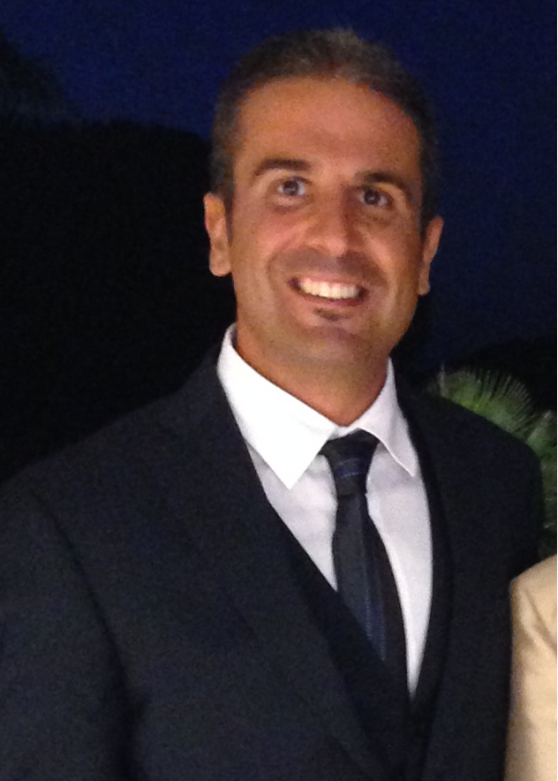 Autore/coautore di alcune pubblicazioni scientifiche oltre ad aver contributo alla pubblicazione di un testo scientifico.
Iscritto negli Albi dei Collaboratori della Struttura Tecnica di Missione del Ministero delle Infrastrutture e dei Trasporti, di IFEL Campania,  di FormezPA (tutti ad accesso attraverso regolare procedura concorsuale).
Iscritto all’Albo dei CTU presso il Tribunale Ordinario di Nocera Inferiore. Membro del CIFI.
              21 ottobre 2016					            Armando Carbone
Relazione sulle attività di stage: Implementazione di un modello di offerta del trasporto ferroviario delle merci a livello europeo, funzionale alla definizione della catchment area dei porti italiani e al calcolo delle prestazioni del sistema ferroviario italiano sulle direttrici transnazionali TEN-T ed RFC

Abstract
Le infrastrutture sono una delle condizioni necessarie per offrire servizi di trasporto tali da soddisfare i fabbisogni di mobilità e di accessibilità e per dare nuova linfa di sviluppo a tutte le aree del Paese, comprese le più marginali. Ne deriva la centralità degli strumenti di valutazione quantitativa che siano in grado di stimare la domanda di mobilità e il conseguente grado di utilizzo della rete, per individuare gli investimenti infrastrutturali realmente utili per il Paese e supportare quindi una politica infrastrutturale e dei trasporti di ampio respiro e con rapporti costi/efficacia ottimale. 
Una delle criticità principali del sistema infrastrutturale nazionale è la disomogenea distribuzione di infrastrutture e servizi sul territorio nazionale per cui risultano svantaggiate, in termini di accessibilità, alcune aree del Mezzogiorno e le aree periferiche del Paese, dotate spesso di reti ferroviarie inadeguate per il trasporto delle merci. Al contempo, i grandi centri urbani e metropolitani subiscono gravi fenomeni di congestione, con conseguente impatto negativo sulla qualità della vita. Anche i nodi della rete infrastrutturale, ed in particolare gli scali portuali e aeroportuali, risultano poco accessibili in termini di collegamenti di ultimo miglio. Tale carenza si riflette in un persistente squilibrio modale a favore della modalità stradale. Lo sfasamento infrastrutturale del Paese non è pertanto dovuto tanto all’assenza di infrastrutture materiali, quanto proprio allo squilibrio modale e alla debole capacità dell’infrastrutture esistenti di servire la domanda, sia per problemi di accessibilità dei principali nodi della network sia per l’insufficienza dei collegamenti di ultimo miglio agli impianti puntuali. 
Il trasporto ferroviario è tra le modalità di trasporto più sicure e con minore impatto negativo sull’ambiente e sul territorio. Purtroppo, però, una serie di condizioni di inefficienza strutturale, unite alla concorrenza dell’autotrasporto
e alla non internalizzazione dei costi esterni nelle tariffe dei servizi di trasporto, fanno sì che la quota di traffico ferroviario resti largamente minoritaria rispetto a quella attratta dal trasporto su gomma. 
In tema di pianificazione dei trasporti, la modalità che dovrà rivestire un ruolo di punta all’interno del trasporto merci è il ferroviario, per favorire l’incremento dell’accessibilità dei porti con conseguente allargamento della loro catchment area e il loro decongestionamento tramite i collegamenti con le aree dell’entroterra costituite da nodi nevralgici quali gli interporti e le piattaforme intermodali, che vanno valorizzati conferendo loro funzioni sempre più in un’ottica ad ampio respiro.  In tal senso, il Decreto Legge Sblocca Italia del 2014 ha aperto verso una riforma com-
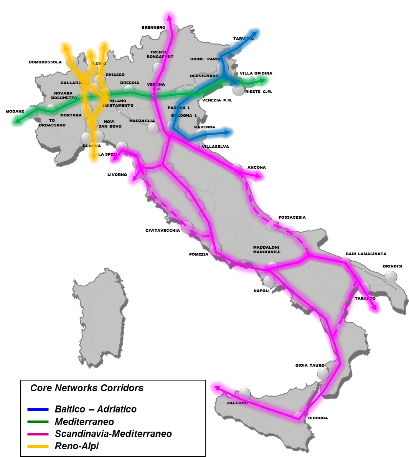 plessiva dell’intero “Sistema Mare”, che miri a «migliorare la competitività del sistema portuale e logistico, agevolare la crescita dei traffici delle merci e delle persone e la promozione dell'intermodalità nel traffico merci, anche in relazione alla razionalizzazione, al riassetto e all'accorpamento delle Autorità Portuali esistenti». Questo è stato l’input per il Piano Strategico Nazionale della Portualità e della Logistica, che ha come vision quella di mettere a sistema i porti italiani, gli investimenti e tutte le risorse da mettere in campo, puntando alla competitività dei nostri porti e sostenendo il ruolo dell’Italia come hub nel Mediterraneo e piattaforma logistica europea, essendo al centro delle reti marittime trans-mediterranee e della rotta Asia-Europa ed essendo attraversata da ben 4 corridoi ferroviari della rete TEN-T e di altrettanti della rete RFC.